Apps for SAP Project and Portfolio Management
Milliarum App PPM Task processing (roles and resources)
About Milliarum
• We focus our consulting and development on system solutions for SAP Project Management since the company was founded in 2006

• Our solutions are based on the SAP® Project System and SAP® EPPM

• Our focus is on Project Management, Product Development, customised production and resource management processes

• The aim of our solutions is to create efficient, cost-effective and therefore competitive business processes for our customers

• With the Milliarum Cockpit (MC) and its content packages, as well as the Milliarum Apps we have standardised software products that "close the gaps" in SAP's standard software for Project Management.
2
Overview of Milliarum Apps
• Standardised UI5 or Web Dynpro apps "for quick usage„
• "Modern" and simple User Interface
• Can be used immediately due to preconfigured scope of delivery
• Access via Fiori Launchpad/SAP Business Client/URL
• Runs with PPM 6.1/ERP EHP8 and SAP_UI 7.54 or higher and for all S/4HANA releases
• Delivery as transport
• Language versions: German and English
• Licence model with maintenance/support (17% annually)
• Customised expansion options
• Interface customisation as part of the SAP infrastructure (SAP UI5 flexibility, Web Dynpro configuration)
• Marketing/Sales via Milliarum website (Apps area)
• Ticket system for customer reports via Mantis
3
Milliarum WebDynpro Apps: General conditions
• Delivery via transport requests (development/customising) based on separate Scenarios/Roles in the Milliarum Cockpit

• Single call as "SingleService" by entering the project number

• Instructions for embedding the App in the PPM project dashboard

• Customising environment for defining the app

• Prerequisite: at least PPM 6.1 or S/4HANA EPPM 1.0 

• Licensing via User with a maintenance contract
4
App for PPM Projects - Task processing (Roles and Resources)
Functional scope
• Calling up projects in edit mode
• Tabular editing of role and resource assignments to tasks
• Quick entry to role and resource assignments

Requirements
• Tasks below phases

Benefits
• Significantly faster processing than in the SAP Standard, especially for the input of role and resource assignment
5
App Task processing I: Role allocation
4. Call up Task-Role Assigments
3. Actions: Assign,Delete,Edit role/Assign Staffing
5. Filter
1. Overview screen of tasks, roles and resource allocations in the Project
2. Status
6
App Task processing II: Maintenance Tasks Role assignment
5. Back / Next
4. Filter
3. Actions: assign Resource or delete allocation
1. Overview screen of tasks, roles and resource allocations in the Project
2. Role or Resource
7
App Task processing III: Maintenance of Task-Role assignment
4. Back / Next
5. Filter
1. Overview screen of tasks, roles and resource allocations in the Project
2. Role and Resource
3. Input-ready assignment fields
8
Milliarum Apps: Website and sales process
Website

• Access via the Milliarum website Milliarum - Portfolio, Project and Resource management with SAP

• Overview Apps page

• Detail page for each individual app with
- Overview description
- Download PDF document with detailed function description and screenshots
- Short video with function overview
- Technical information
- Price information for licences and maintenance/support via "Configurator„
- Contact form for quote/contract request

Sales processing
• Sending offer with software contract incl. Maintenance/Support
• Return of signed software contract
• After receipt of payment, software is delivered by transport
9
Contact & Sales
We are happy to answer your questions or provide you a non-binding offer directly. Use our licence calculator at www.milliarum.de under Apps or send us the following data to info@milliarum.com:
• Desired edition
• Number of users and developer licences
• SAP release and SAP UI version used

You will receive a software contract from us including maintenance and support. 
After signed contract and receipt of payment, the software will be delivered by transport.
Milliarum GmbH & Co.KG 
An der Eickesmühle 22 
41238 Mönchengladbach 
Tel.: +49 (0) 2166 3101 106
www.milliarum.de
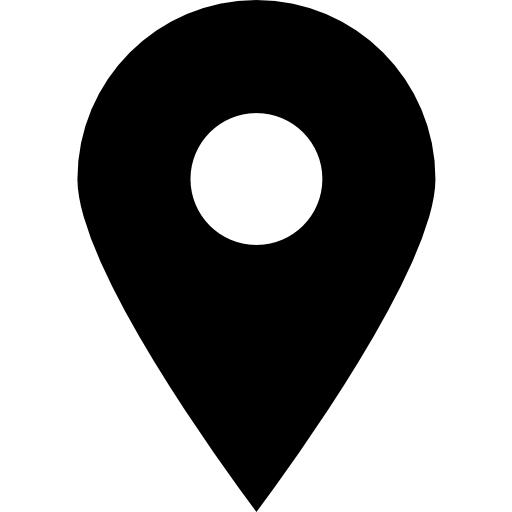 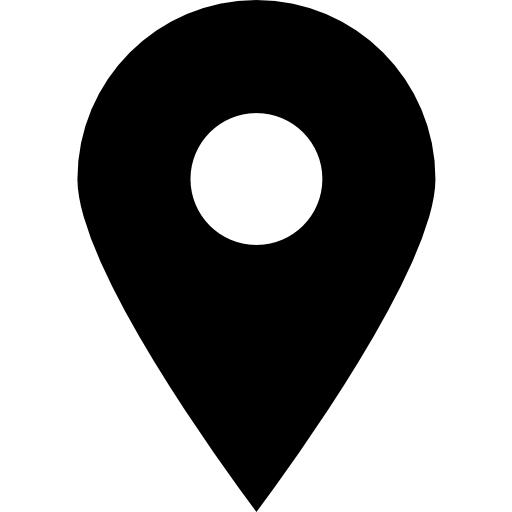 10